コンテンツ文化史学会
現代日本における女子の色の変遷―アニメ史に基づく通時的比較研究―
若林晃央（福島工業高等専門学校）
伊藤千紗（ティービーアール株式会社）
研究背景①
◆現代日本社会において、女性を象徴する色として　　　　　赤が使われることが多い。
　　・トイレマーク
　　・ランドセルの色
　　・「紅一点」などの言葉
⇒古いアニメ作品のヒロインには、赤い服が多い。
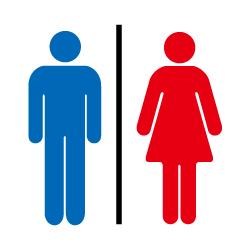 研究背景②
◆しかし、近年では、女子向けの商品にはピンクも多い。
◆女児向けアニメでも、メインヒロインはピンクが多い。
　　・「プリキュア」シリーズなど

⇒女子の色の社会的イメージが変化？

※特撮テレビドラマ「秘密戦隊ゴレンジャー」（1975）以来のスーパー戦隊シリーズの影響か？
研究目的
◆アニメにおけるヒロインの色は、その時代の女子の色の　社会的イメージを映している可能性
◆アニメを中心とした子供向けテレビ番組が、多大な影響を与えている可能性

◆本研究の目的は、アニメに登場するヒロイン（主要な女性キャラクター）の色に着目し、その変遷を見ていくことによって、現代日本における女子の色の社会的イメージの変遷、及び両者の関係性について明らかにすることである。
ヒロインの定義
◆「ヒロイン（heroine）」：　「ヒーロー（hero）」の女性形
　　⇒①「小説・物語・戯曲などの女主人公。」（『広辞苑』）
　
◆しかし、お姫様など男性主人公に助けられる女性も、　　主人公ではないが一般に「ヒロイン」と呼ばれる。
⇒②「ある事件の中心となる女性。」（『日本国語大辞典』）
　
◆本研究では、
◇「主人公の女性」　⇒「女主人公」
◇「物語の中心となる（主人公ではない）女性」　⇒「ヒロイン」
調査方法
◆1960年代以降のテレビアニメ作品が対象
◆ヒロイン又は女主人公の衣装の色を調査
◆髪色も併せて調査
◆作品数が多い年代では、話数で足切り（集計対象外）
◆1作品につき1人を原則

◆①制服・隊服、　②登場する度に衣装が変わり特定困難、③複数色で判別困難、　以上の場合は除外（衣装）
◆髪がない場合（動物等）は除外（髪色）
調査対象
◆1960s：　全ての作品が調査対象
　　⇒ヒロイン26人、　女主人公5人
◆1970s：　1976年までは全ての作品、1977年以降は30話以上
　　⇒ヒロイン86人、　女主人公22人
◆1980s：　1984年までは30話以上、1985年以降は40話以上
　　⇒ヒロイン85人、　女主人公37人
◆1990s：　40話以上の作品
　　⇒ヒロイン89人、　女主人公47人
◆2000s：　30話以上の作品
　　⇒ヒロイン96人、　女主人公39人
◆2010s：　25話以上の作品
　　⇒ヒロイン92人、　女主人公51人
1960sヒロイン26人
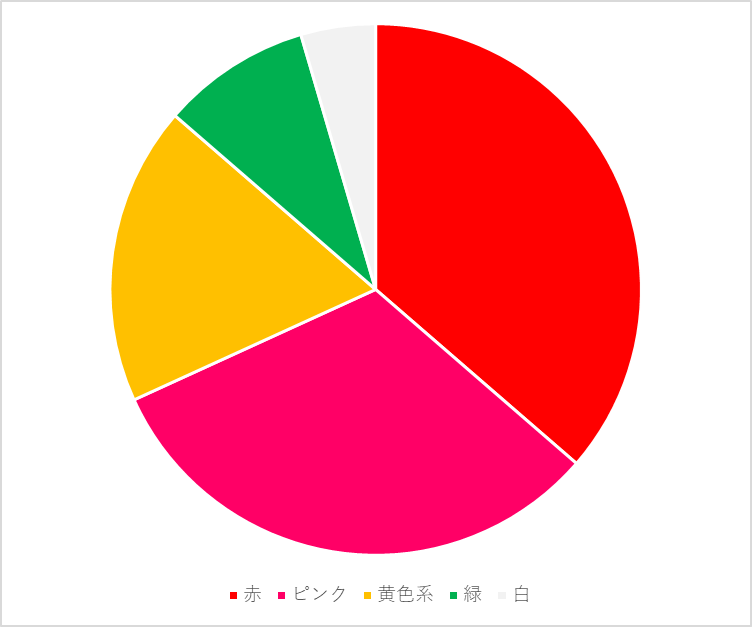 ◆基本的に赤かピンクの2択
◆そうでなくても暖色系の色

◆黒髪が過半数
◆カラフルな髪色の初登場は緑色
・「がんばれ！マリンキッド」（1966）
　のネプティーナ
・人魚という人外の設定
・続編では黒髪に修正
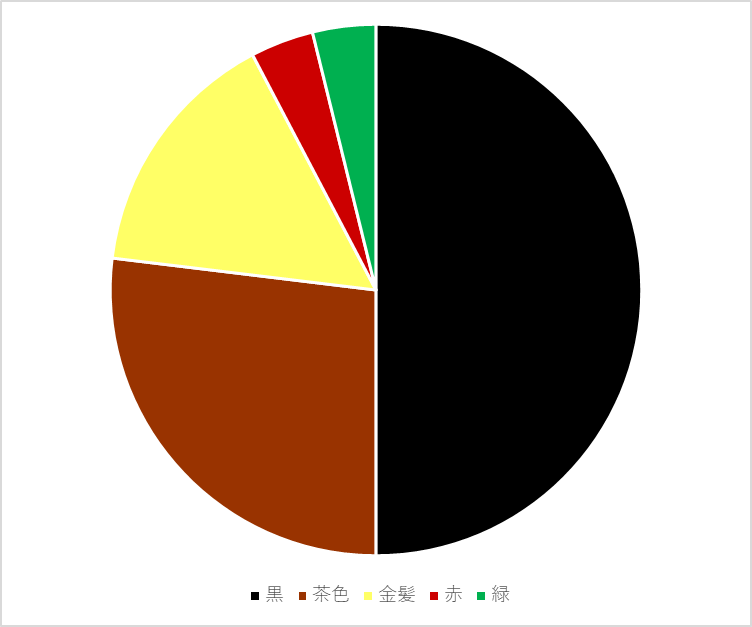 1960s女主人公5人
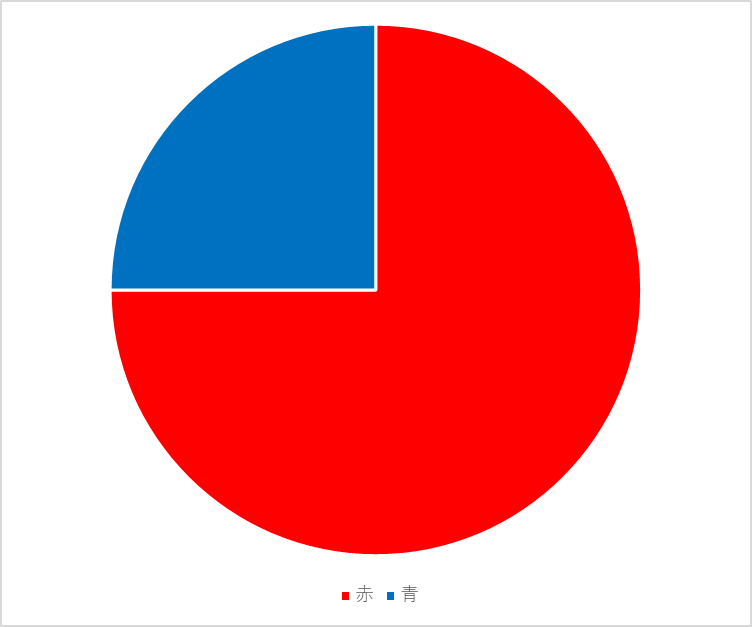 ◆基本的に赤
◆唯一の例外は男装キャラクター
・「リボンの騎士」（1967年）
　のサファイア

◆ヒロインと比べると
　明るめの髪色が多い
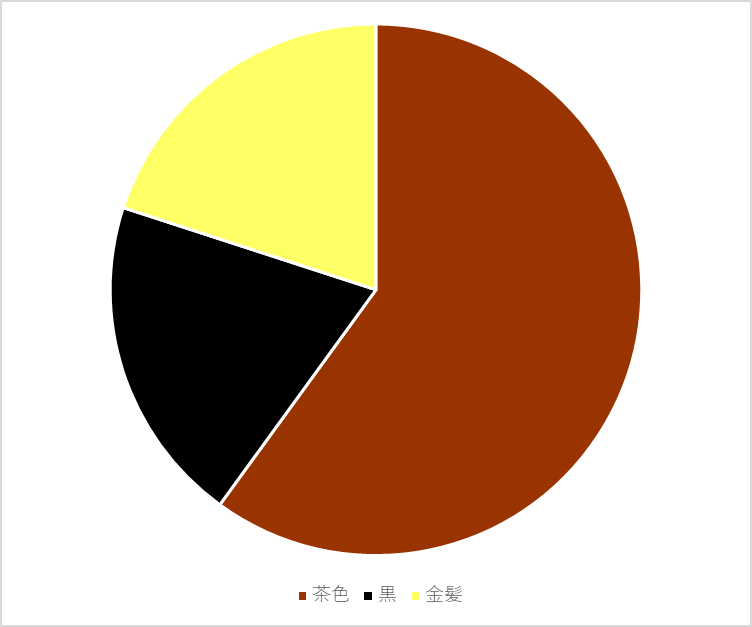 1970sヒロイン86人
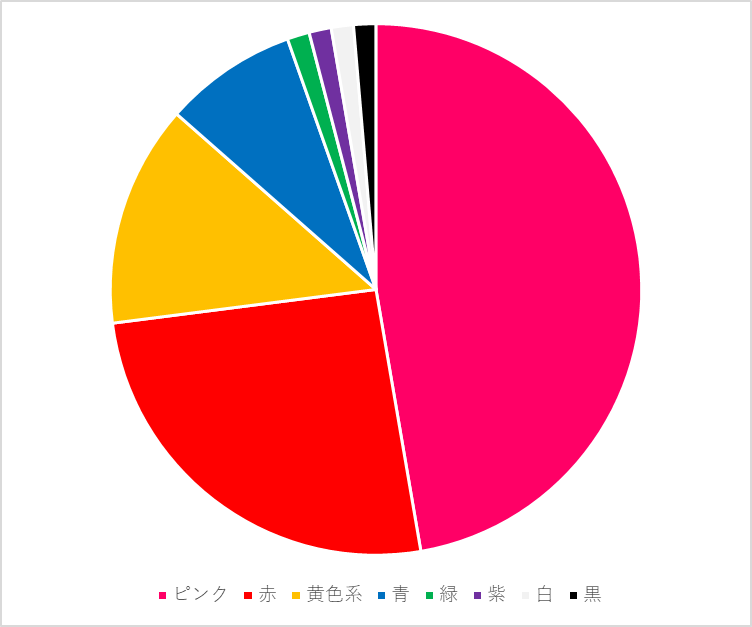 ◆ピンクが赤を大きく上回る
⇒「ヒロインといえばピンク」
◆寒色系のヒロインも登場

◆黒髪が減少
⇒日本人でも茶髪が一般化
◆普通の人間でも緑色の髪色の
　ヒロインが続々と登場
・「科学忍者隊ガッチャマン」（1972）
　の白鳥のジュン以降
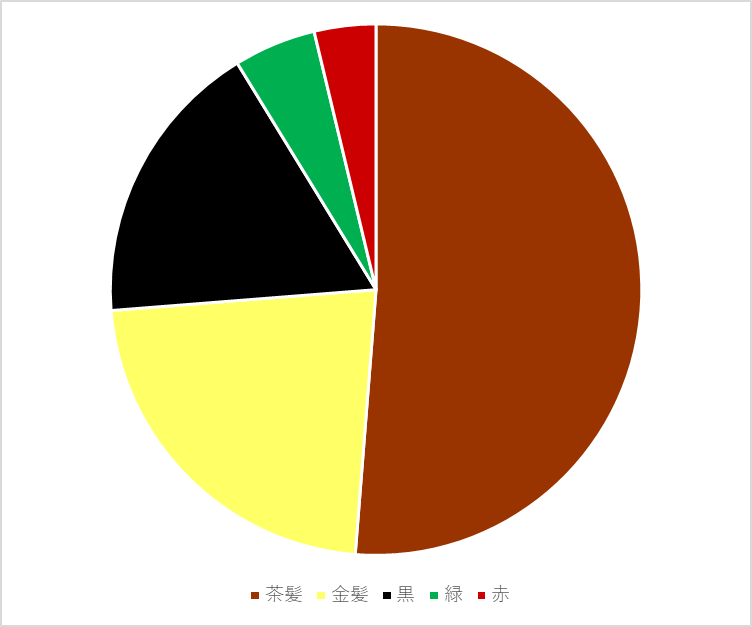 1970s女主人公22人
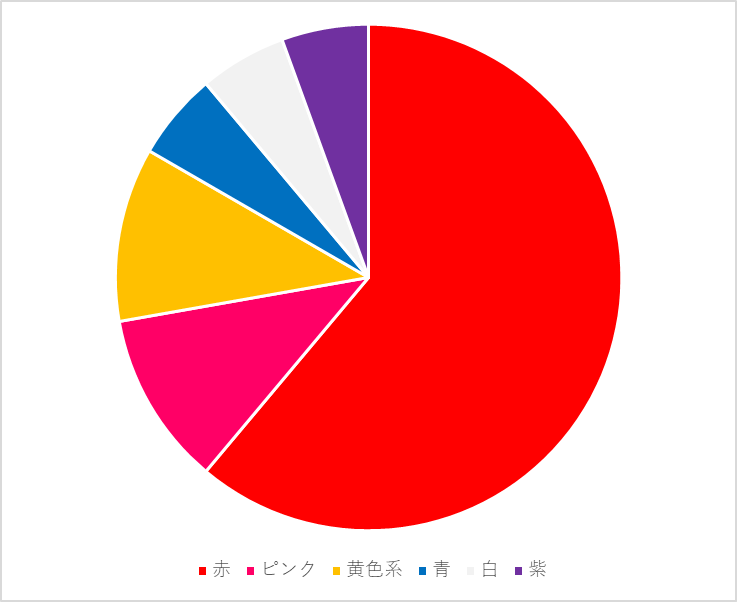 ◆赤が圧倒的多数
⇒「女主人公といえば赤」
◆赤以外の女主人公も登場

◆髪色はヒロインと同様
⇒日本人でも茶髪が一般化
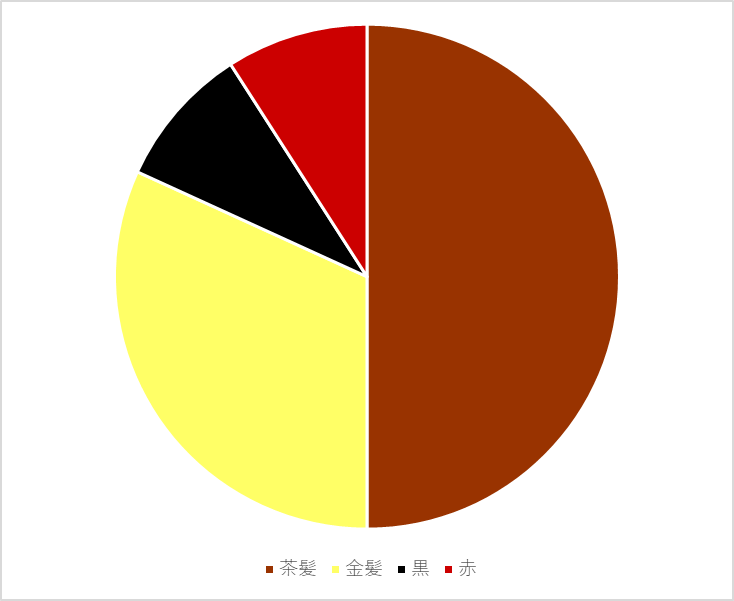 1980sヒロイン85人
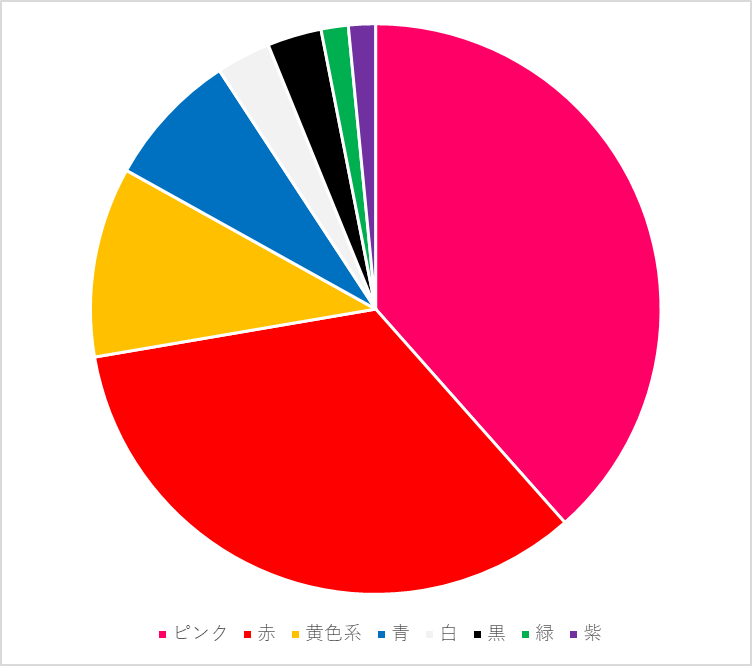 ◆ピンクと赤の差が縮まる
⇒ピンクと赤の2巨頭時代

◆1985年以降、緑色以外のカラフル
　な髪色のヒロインが続々と登場
⇒普通の日本人もカラフルな髪色に
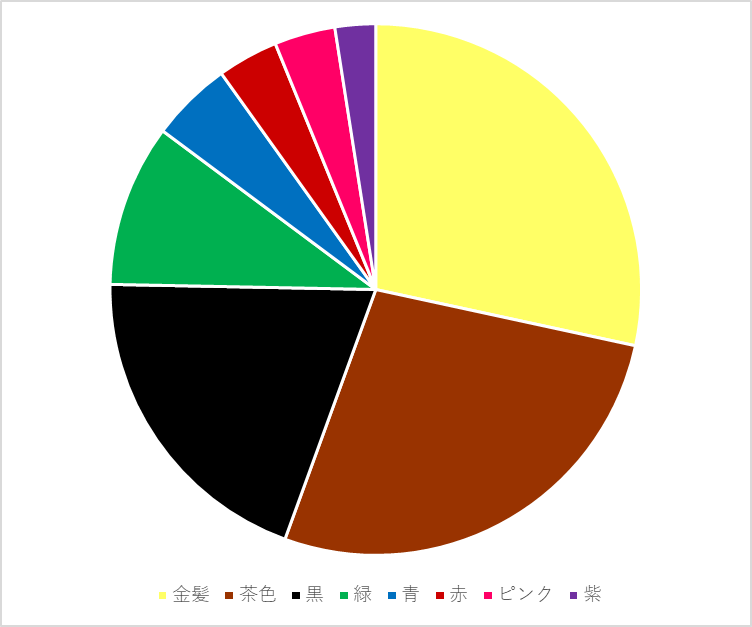 1980s女主人公37人
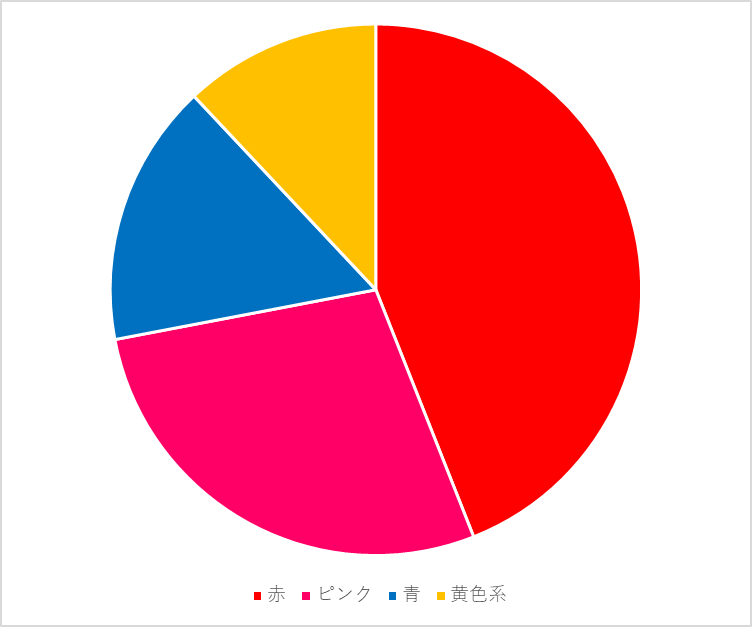 ◆赤とピンクの差が縮まる
⇒赤とピンクの2巨頭時代
◆青が増加

◆1980年代前半に、魔法少女系で
　様々なカラフルな髪色が登場
・紫：「Dr.スランプ　アラレちゃん」（1981）
・ピンク：「ミンキーモモ」（1982）
・水色：「魔法の妖精ペルシャ」（1984）
⇒髪色の多様化
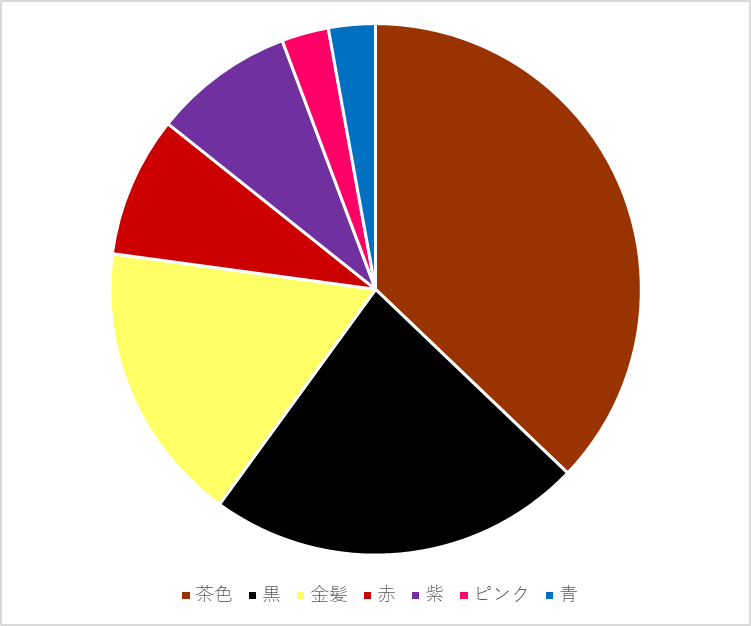 1990sヒロイン89人
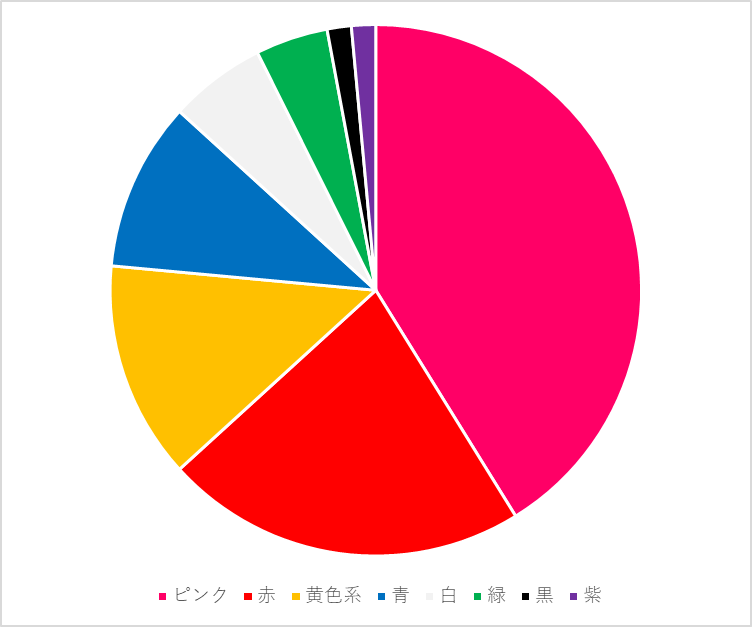 ◆寒色系のヒロインが増加した分、
　赤が減少

◆髪色は特に変化なし
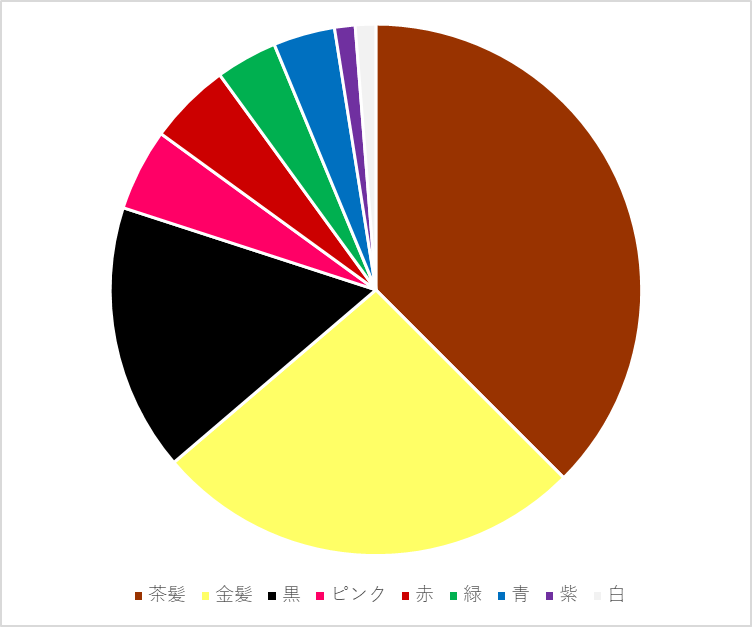 1990s女主人公47人
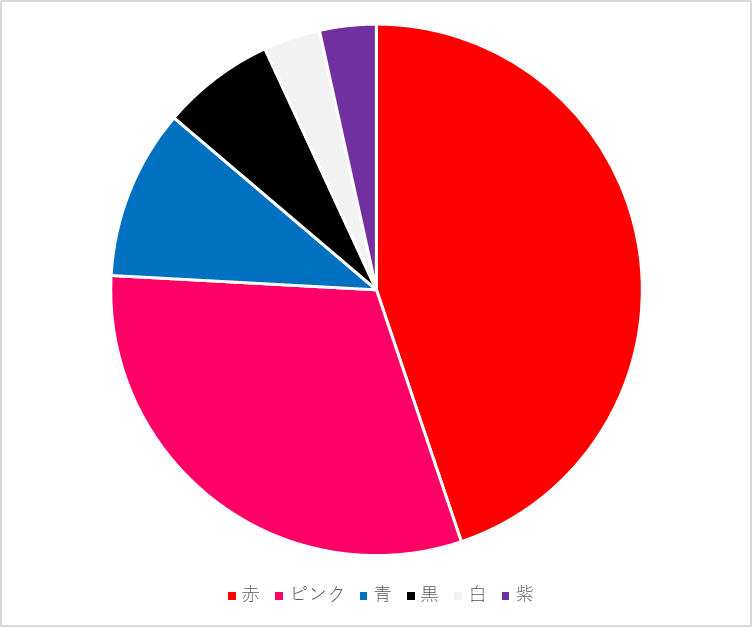 ◆衣装は特に変化なし

◆ピンクの髪色が急増
⇒主要な髪色として定着
◆衣装の色と髪色を対応させて
　イメージカラーとするデザインが
　「おジャ魔女どれみ」（1999）によって
　成立
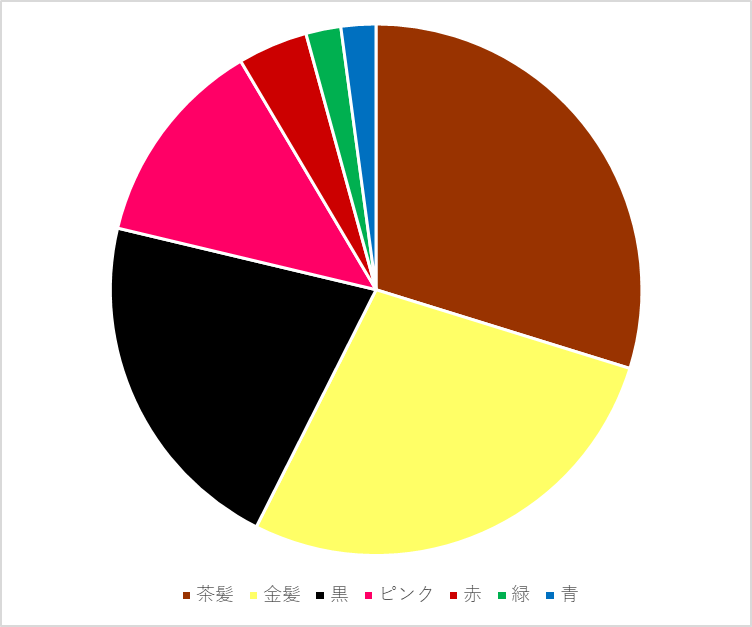 2000sヒロイン96人
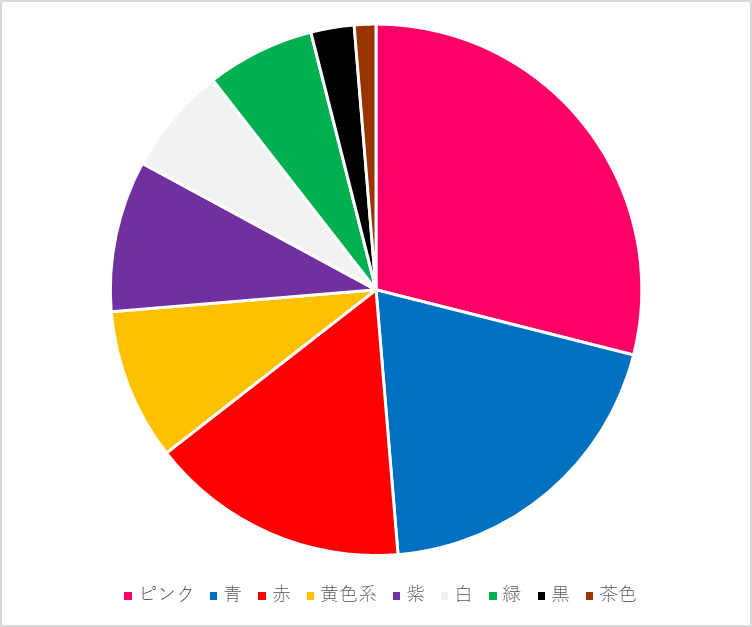 ◆ピンクと赤が共に減少
◆青が躍進
⇒多様な色のヒロインが
　バランスよく活躍する時代

◆カラフルな髪色が増加
◆衣装の色の割合に比例した割合
・ピンク、青、赤の順に多い
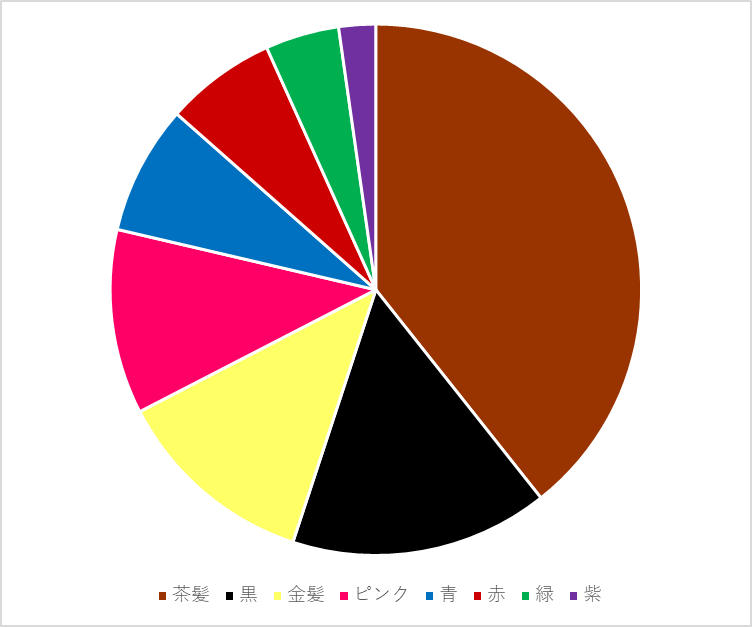 2000s女主人公39人
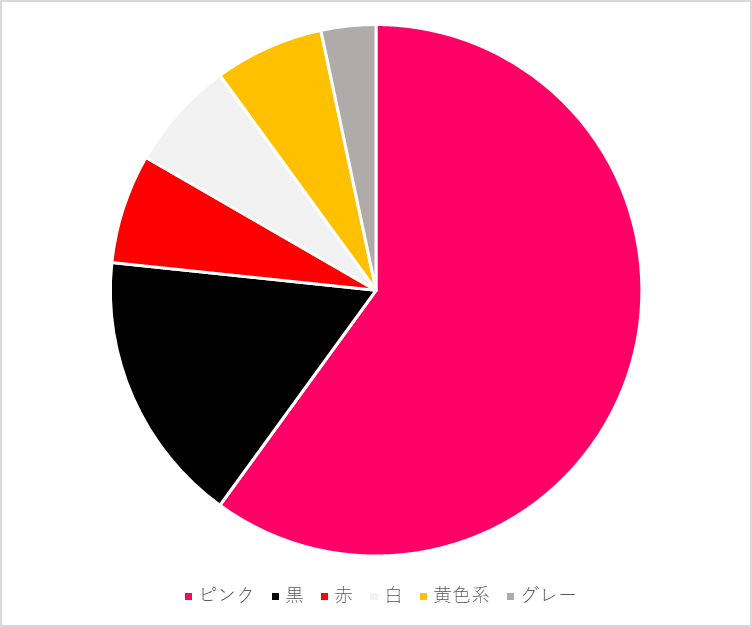 ◆赤が急落
◆ピンクが増加して、圧倒的多数
⇒「女主人公といえばピンク」

◆カラフルな髪色ではピンクが突出
・ピンクの髪色7人のうち5人が
　衣装もピンクで統一
⇒「おジャ魔女どれみ」（1999）の
　影響が伺える
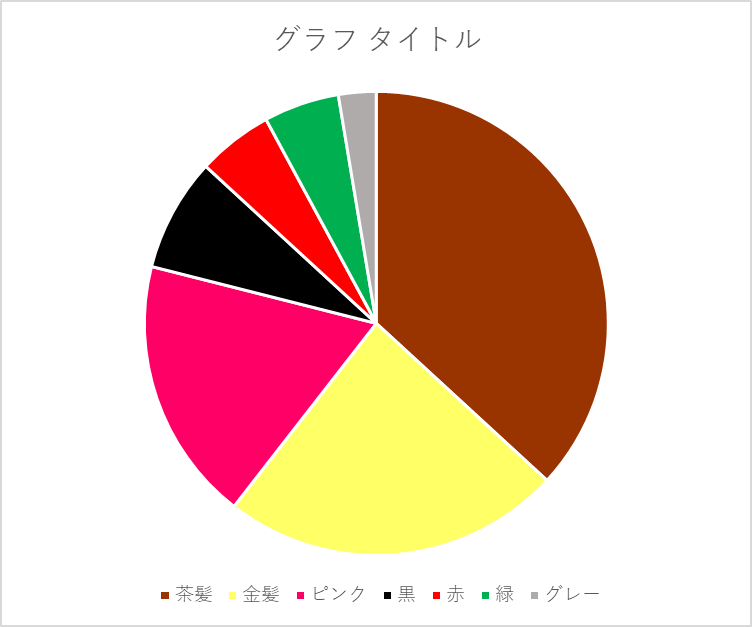 2010sヒロイン92人
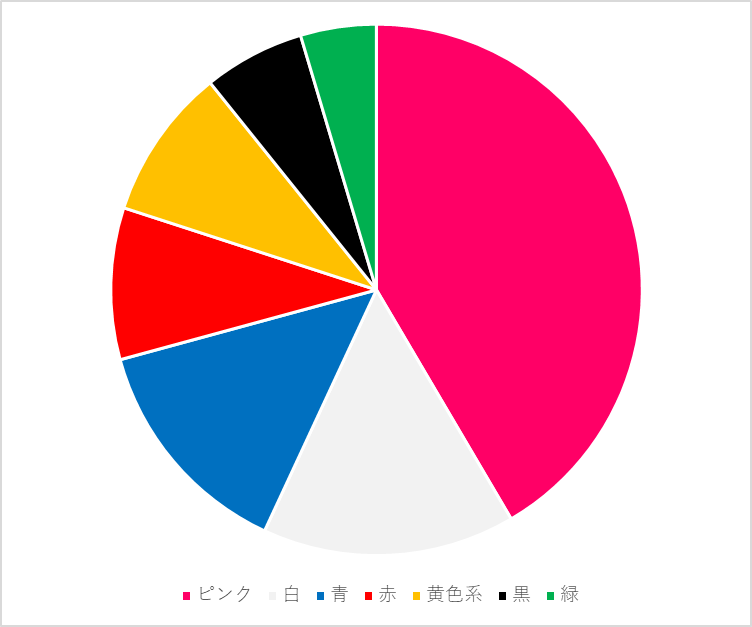 ◆2000sと大きくは変わらず
◆ピンクが増加
⇒ピンクが他の色を圧倒

◆髪色は特に変化なし
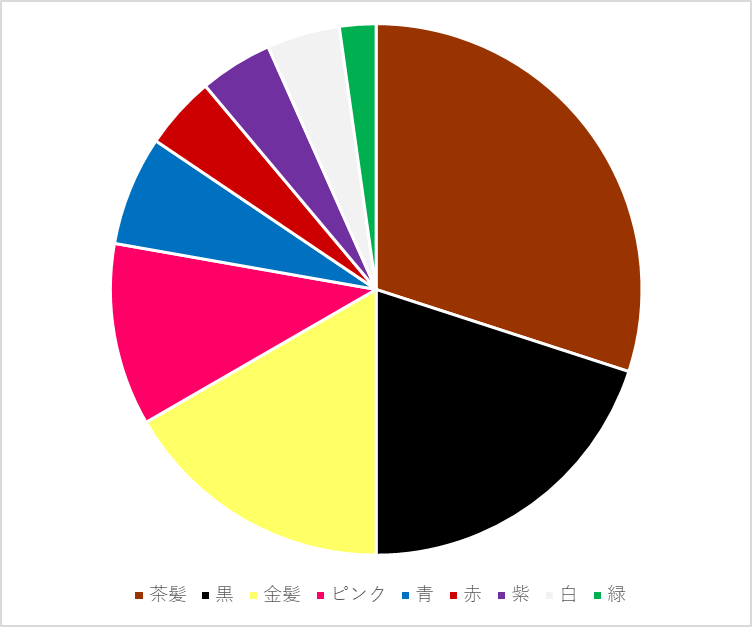 2010s女主人公51人
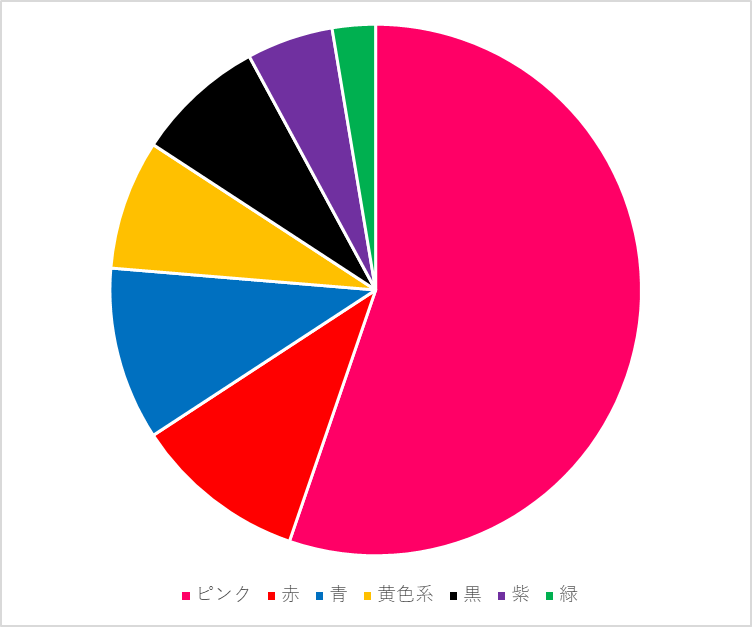 ◆衣装は特に変化なし
⇒ピンクが他の色を圧倒

◆髪色も特に変化なし
・カラフルな髪色はピンクほぼ一色
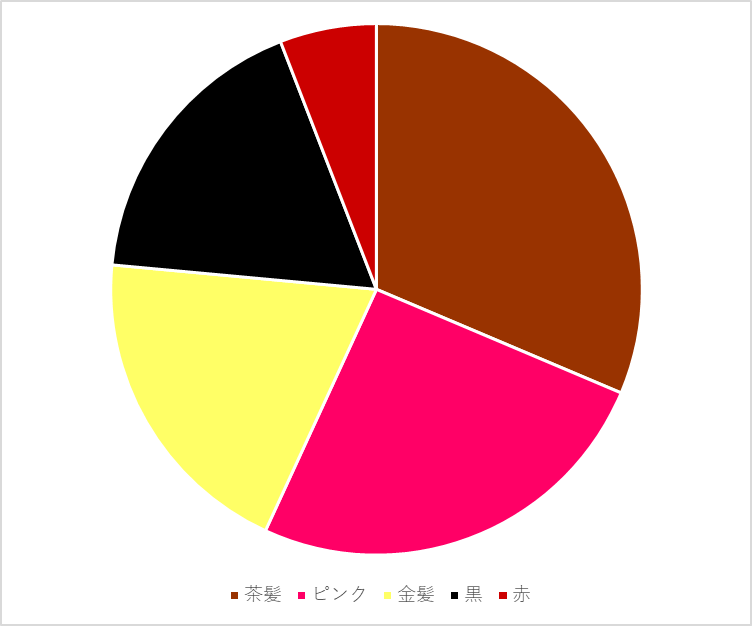 まとめ：衣装の色の変遷①
◆1960年代
　・女主人公は赤1択、　ヒロインは基本的に赤かピンク
　・もしくは暖色系の色、　普通の女性に青は考えられない
◆1970年代
　・「ヒロインといえばピンク」だが、「女主人公といえば赤」
　　⇒棲み分けの状況
　・寒色系のキャラクターも誕生
◆1980年代
　・共に、赤とピンクが女性を象徴する2色
　　⇒ヒロインと女主人公の差はなくなった。
まとめ：衣装の色の変遷②
◆1990年代
　・ヒロインにおいて、赤が減少
◆2000年代
　・共に、赤の減少が加速
　・ヒロインでは、青が急増し、多様な色がバランスよく活躍
　・女主人公では、ピンクの割合が急増し、圧倒的多数
◆2010年代
　・2000年代の流れは変わらず
　・女主人公の影響を受けたのか、ヒロインでもピンクが増加
⇒女子の色と言えば、まずピンクが挙がるような状況
まとめ：髪色の茶髪化
◆1960年代
　・男女を問わず、日本人らしい黒髪が一般的
◆1970年代
　・男性は黒髪でも、女性は茶髪で描かれることが一般化
　
⇒現在でも、頭髪を派手な色に変色する若者は珍しいが、若干明るく茶髪に変色する若者は少なからずおり、男性より女性に多いように見受けられる。
⇒この時代の子供向けアニメが女性キャラクターの髪色を　茶色で描くようになったことで、茶髪の女性に違和感を覚えなくなったことが関係している可能性。
まとめ：カラフルな髪色の変遷①
◆1960年代
　・「がんばれ！マリンキッド」（1966）のネプティーナが最初
　⇒緑色の髪色は、人魚という設定でも、定着しなかった模様
◆1970年代
　・「科学忍者隊ガッチャマン」（1972）の白鳥のジュン
　⇒これ以降、普通の日本人でも、緑の髪色のヒロインが登場
◆1980年代
　・1980年代前半の魔法少女系アニメ
　⇒紫やピンクや水色など、様々な髪色が登場
　・1985年以降はヒロインにもカラフルな髪色が浸透
　⇒アニメでは、普通の日本人でもカラフルな髪色に
まとめ：カラフルな髪色の変遷②
◆1990年代
　・ピンクの髪色の女主人公が増加
　⇒主要な髪色として定着
　・「おジャ魔女どれみ」（1999）
　⇒衣装の色と髪色を対応させてイメージカラー化、浸透
◆2000年代以降
　・カラフルな髪色は、衣装の色の割合に比例しつつ増加
　
⇒今後、アニメの影響でピンクの髪色には抵抗がなくなり、　ピンクに変色する女性が増える可能性
コンテンツ文化史学会
現代日本における女子の色の変遷―アニメ史に基づく通時的比較研究―
若林晃央（福島工業高等専門学校）
伊藤千紗（ティービーアール株式会社）